This should be the first slide 
(remove this note before submitting your presentation)
[TRACK NAME]
This should be the second slide
Select from page 10 
(remove this note before submitting your presentation)
[Name of Presentation]

[Presenter1, Job Title, Company Name][Presenter2, Job Title, Company Name]
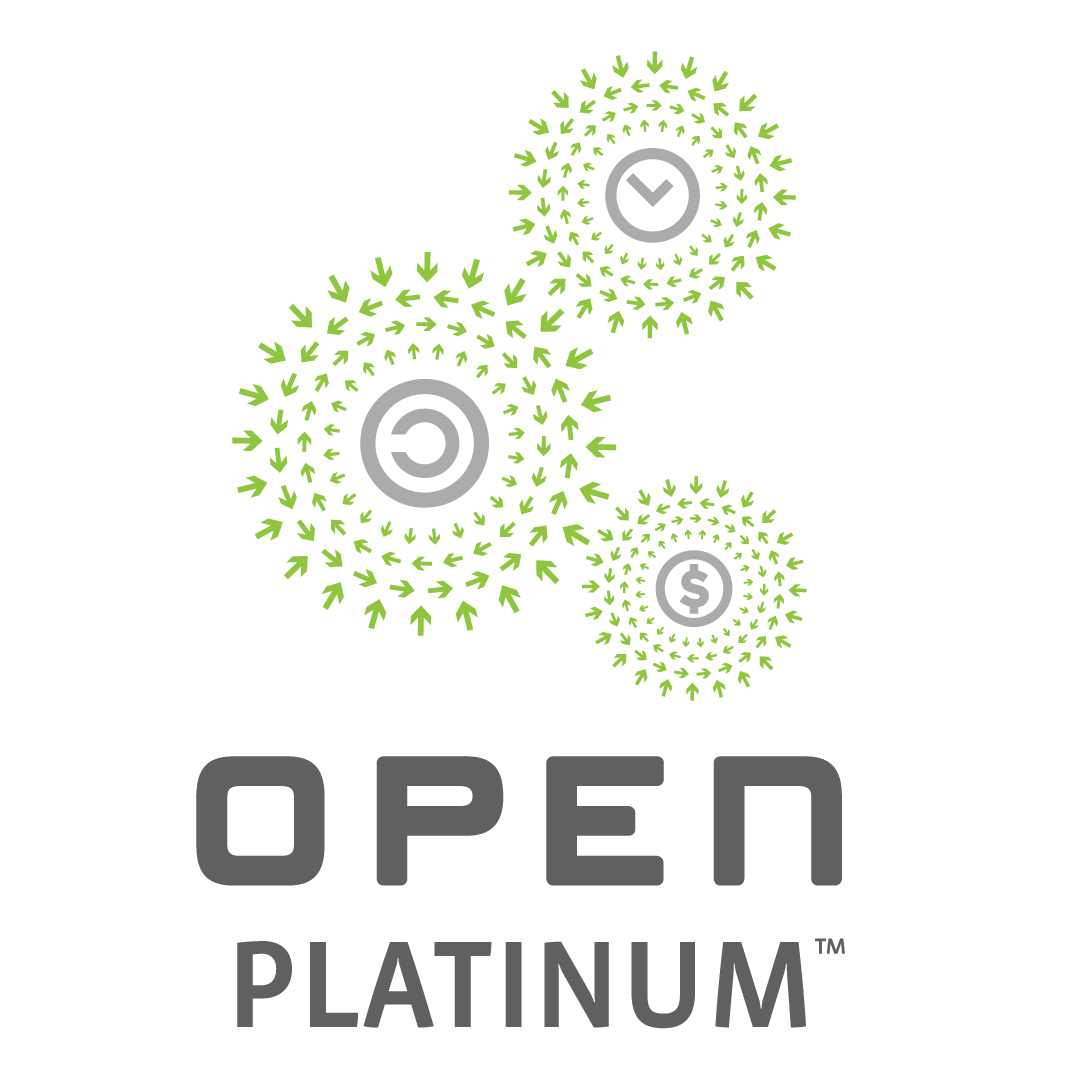 Use appropriate membership
logo from slide 7:
If not an OCP member, just remove.
(remove this note before submitting your presentation)
Use appropriate Project 
logo from slide 11/12/13:
(remove this note before submitting your presentation)
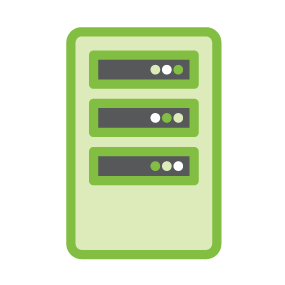 [Presentation starts here]
Technical content is desired
Open, collaborative in nature, material must be relevant to an open source community
Must not be a product advertisement or too ’commercial’ in the messaging
Products, Specs, and any contributions that have NOT been previously discussed in a monthly call, workshop, or previously approved by the foundation should NOT be disclosed in a summit workshop.
SERVER
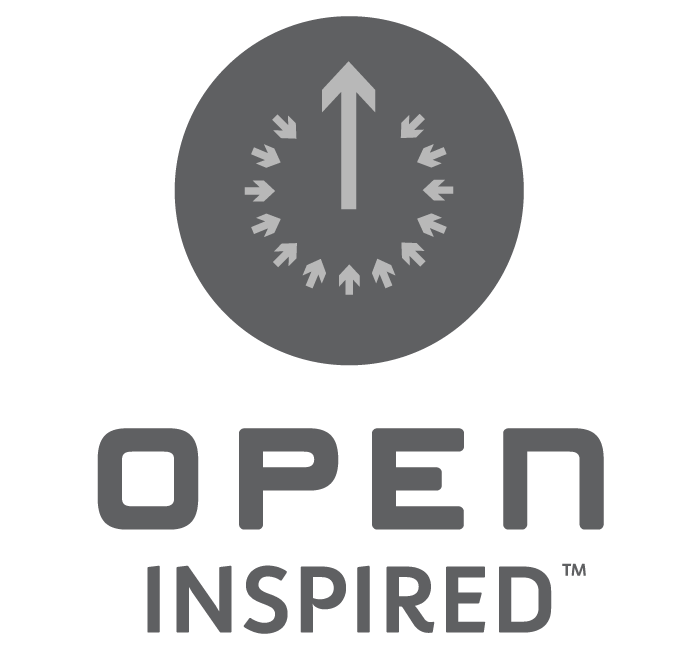 Use appropriate OCP Recognition Logo for Facility/Product
from slide 9:
(remove this note before submitting your presentation)
Product/Facility Info
Pictures of Product/Facility
Links to Solution Provider’s/ Colo Solution Provider’s Site
Marketplace Link
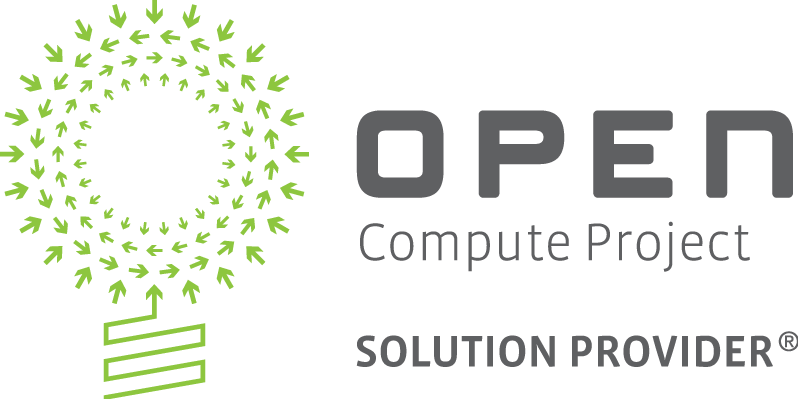 Use appropriate SP
Logo from slide 8:
(remove this note before submitting your presentation)
This should be the last slide before ending bumper slide 
(remove this note before submitting your presentation)
Call to Action [MANDATORY]
How to get involved in the Project/Sub-Project Community
Timeline for Contribution Availability
Timeline for Product/Facility Availability
Link to Contribution DB/OCP Marketplace 
Where to find additional information (URL links)
[Example] Where to buy:  https://www.opencompute.org/products
[Example] Project Wiki with latest specification : http://www.opencompute.org/wiki/Server/Mezz
[Example] Mailing list:  http://lists.opencompute.org/mailman/listinfo/opencompute-mezz-card
This is your closing slide(remove this note before submitting your presentation)
REMOVE ALL TEXT IN RED AND ALL YELLOW BOXES
Please use one of these membership logos to designate your company’s membership level.
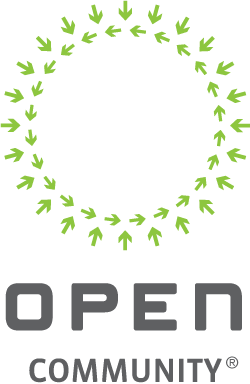 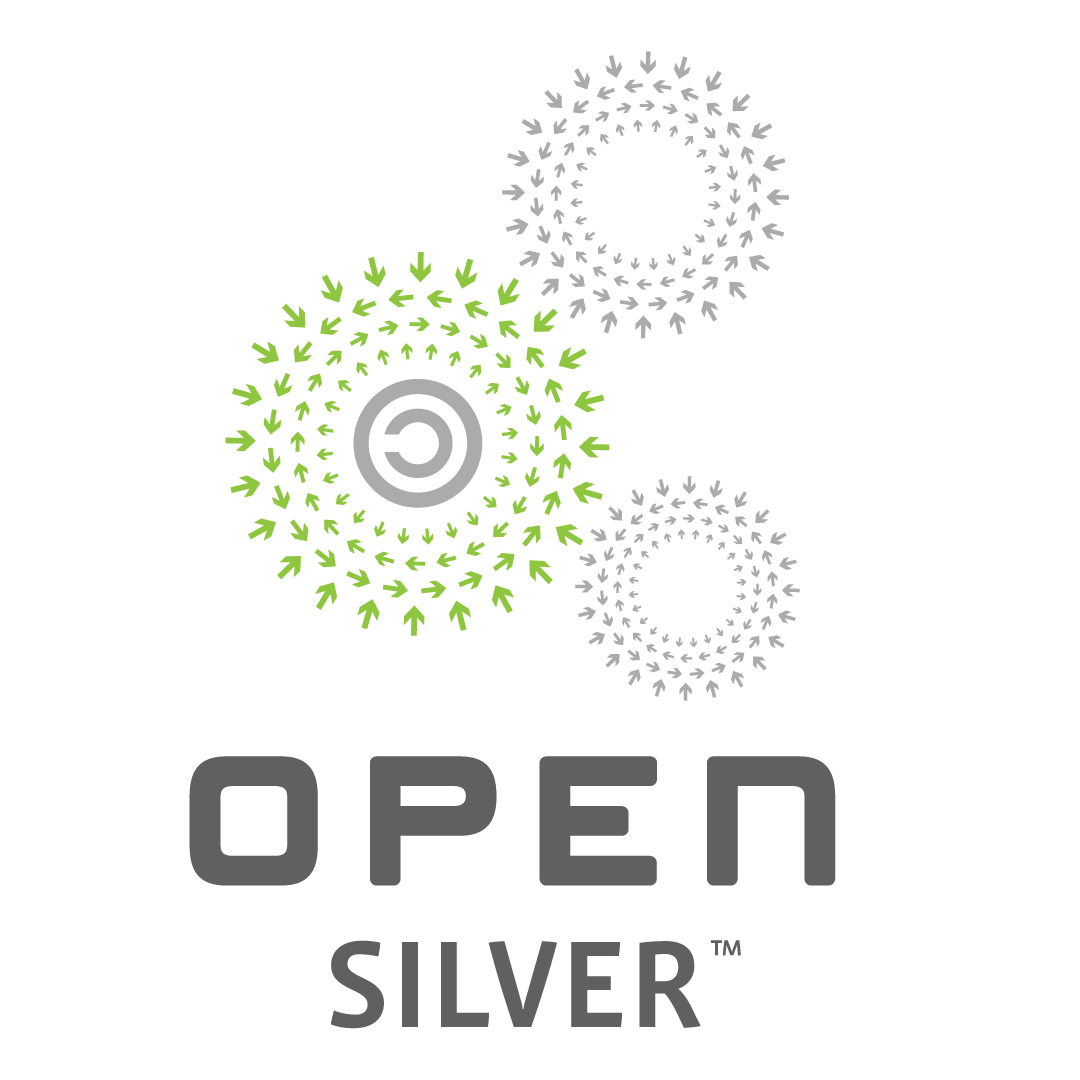 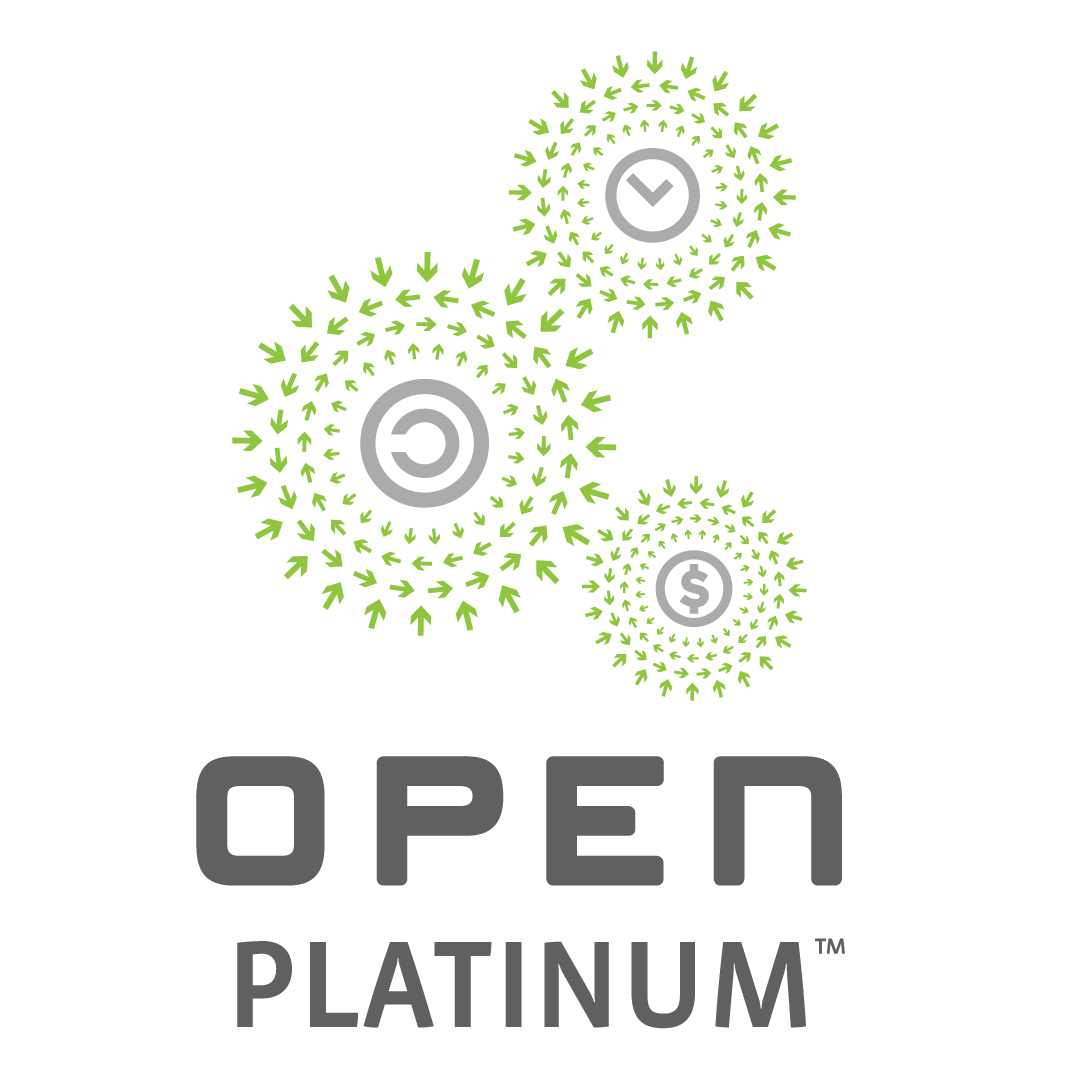 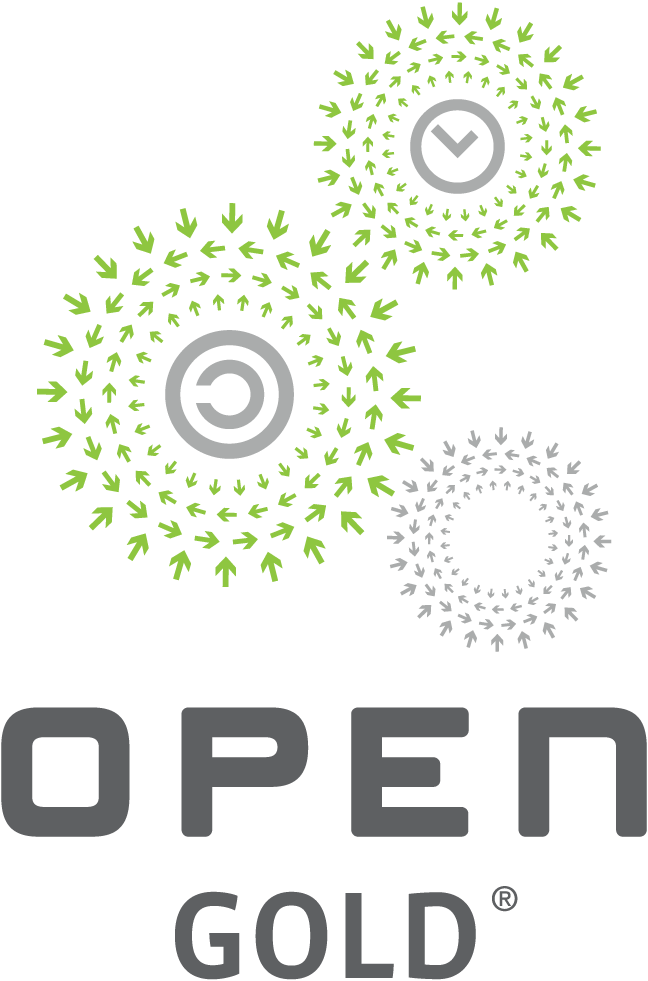 Please use this logo if you or your supplier is an OCP Solution Provider.
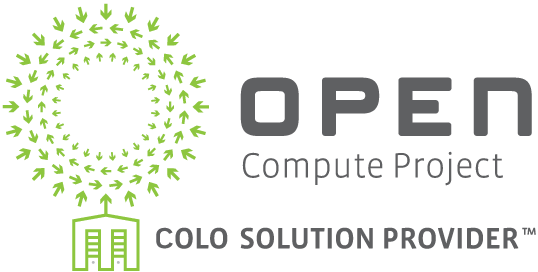 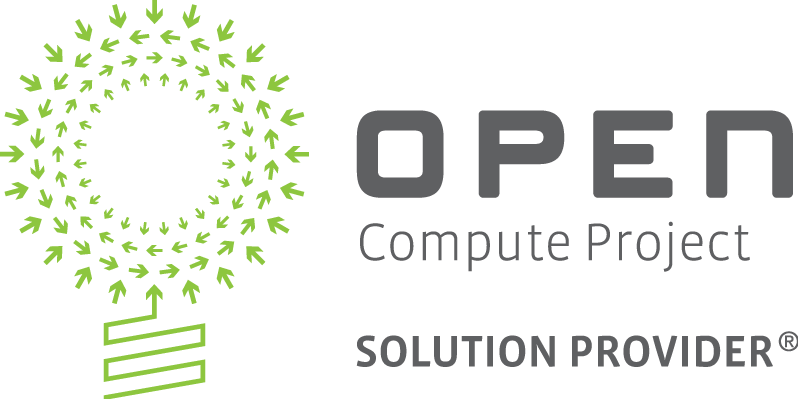 Please use this logo if your Facility is an OCP Ready™  facility.
Please use if your Product has been recognized as an OCP certified product.
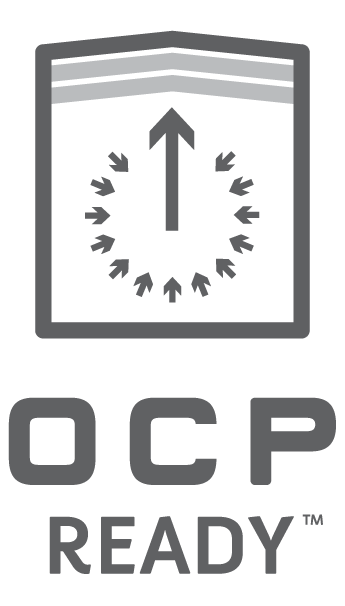 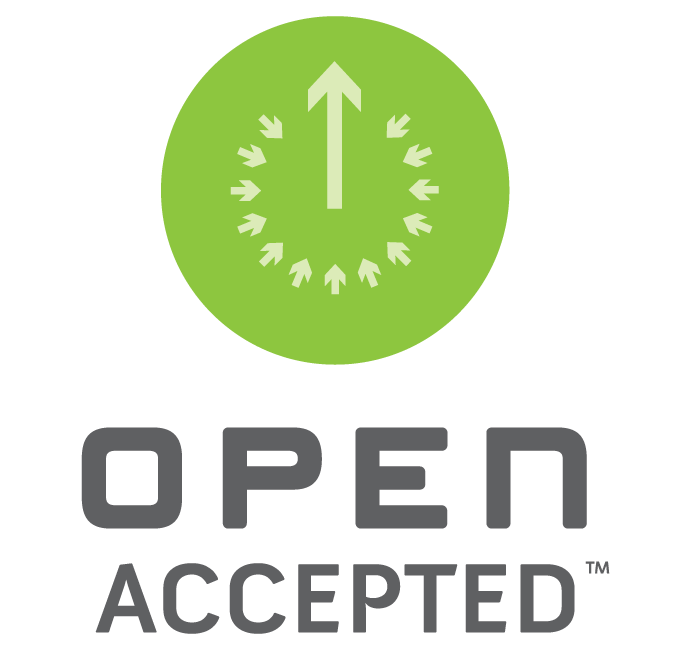 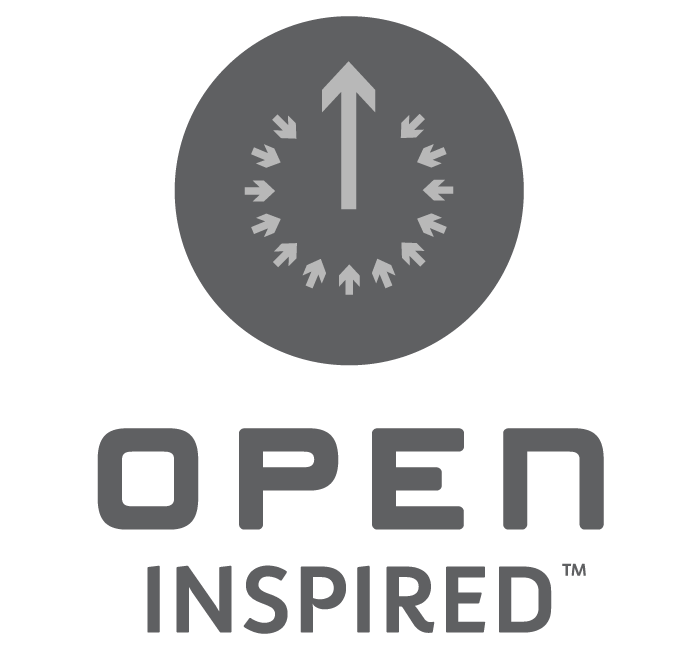 Track Names Shortened
Server
ODSA
OAI
Sys & HW Mgmt
NIC/HPC
Networking HW
SONiC & Networking SW
Storage
OSF
Security
Telco & Edge
ACS
Rack & Power
DCF/MDC
Case Studies
Integrated Solutions
Please use the appropriate icon representing the Project Group.
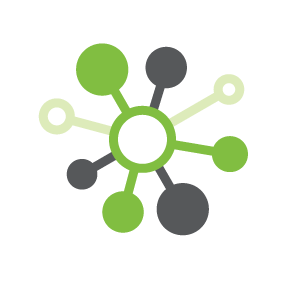 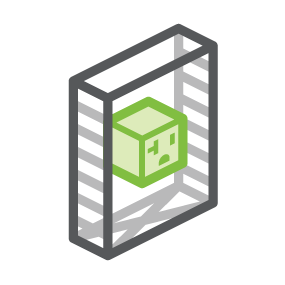 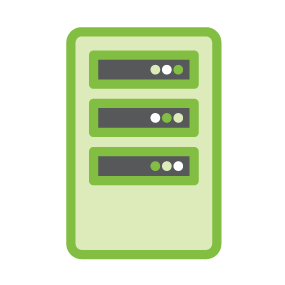 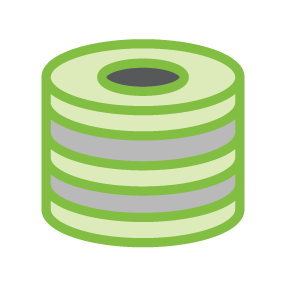 NETWORKING
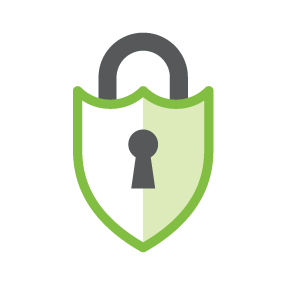 RACK & POWER
SERVER
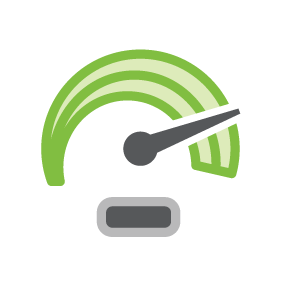 HIGH PERFORMANCE COMPUTING
SECURITY
STORAGE
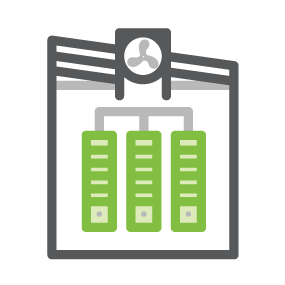 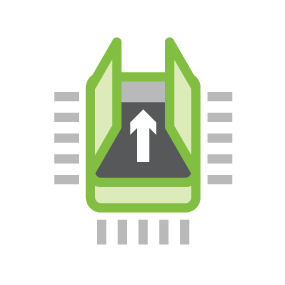 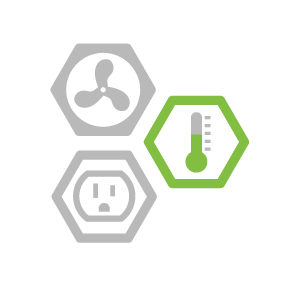 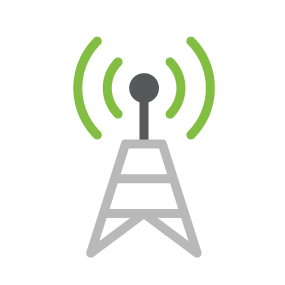 TELCO
MANAGEMENT
DATA CENTER FACILITIES
OPEN SYSTEM FIRMWARE
Please use the appropriate icon representing the Sub-Project Group.
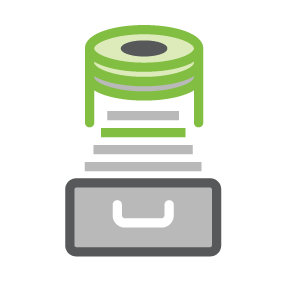 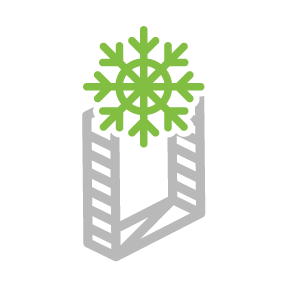 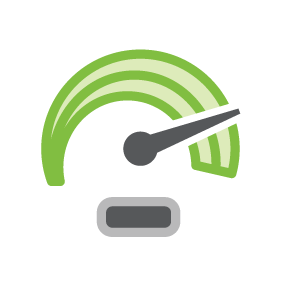 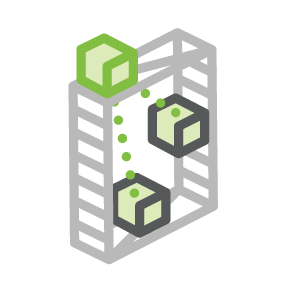 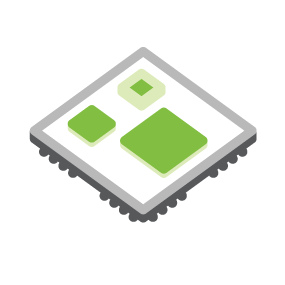 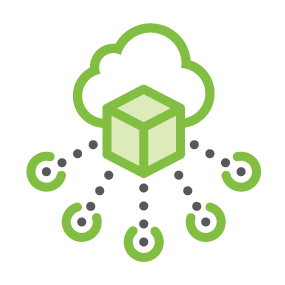 HIGH PERFORMANCE COMPUTING
ARCHIVE
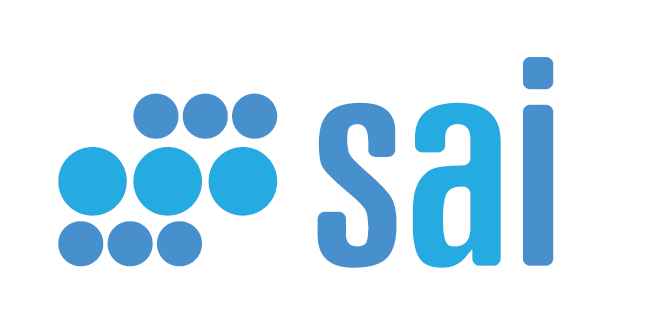 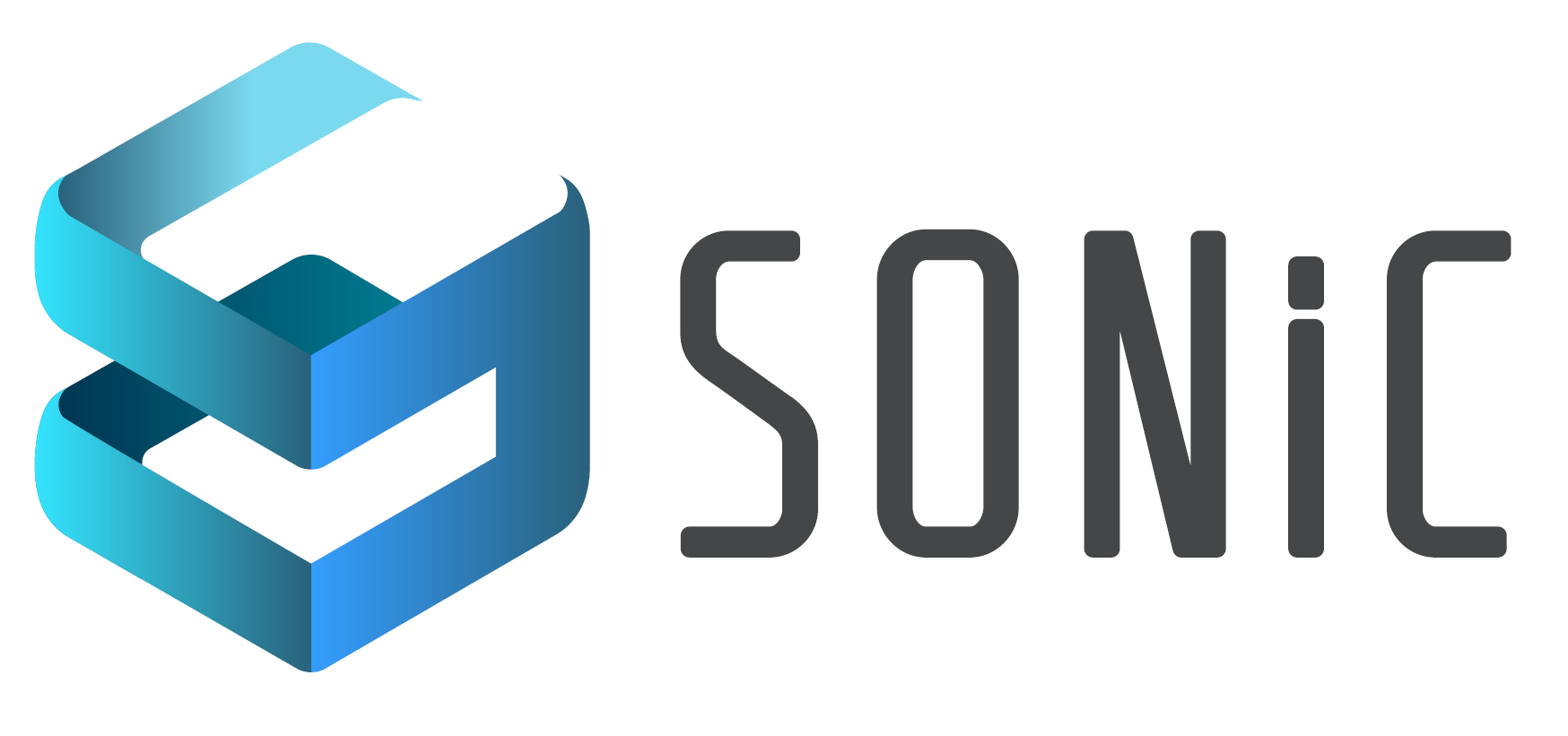 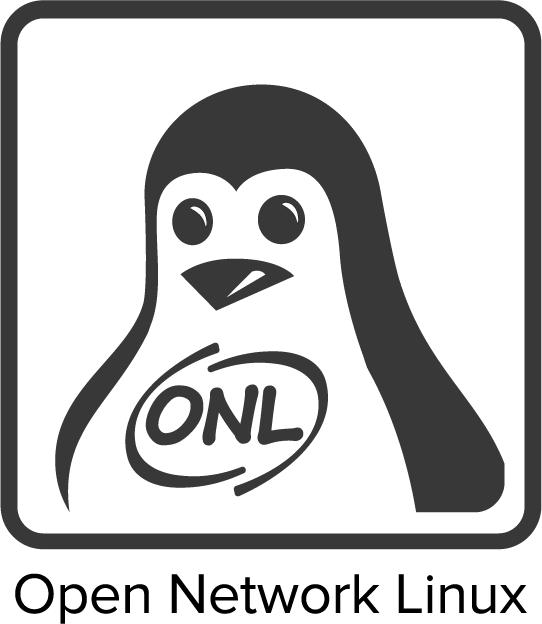 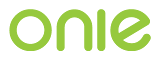 OPENEDGE
OPEN DOMAIN SPECIFIC ARCHITECTURE
OPENRMC
ADVANCED COOLING SOLUTIONS
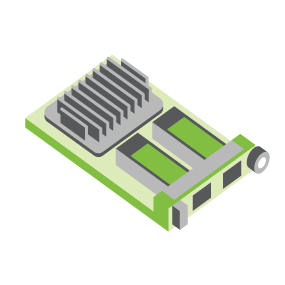 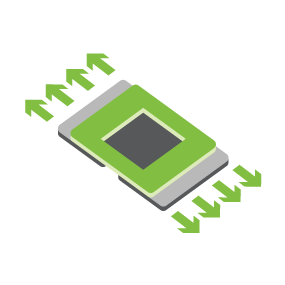 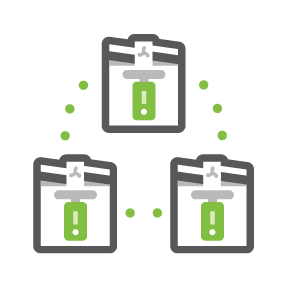 MODULAR DATA CENTER
NIC3.0
OPEN ACCELERATOR INFRASTRUCTURE
Please use the appropriate icon representing the Regional Project Group.
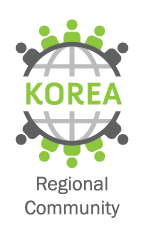 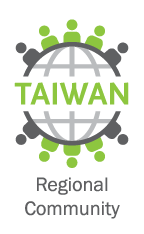 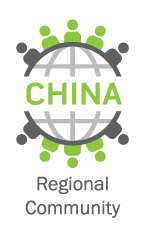 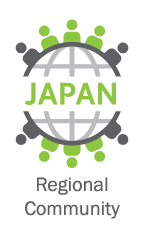